dkuwu ds fo:) cPpksa dh ns[kjs[k vkSj lqj{kk & u, fn’kk funsZ’k
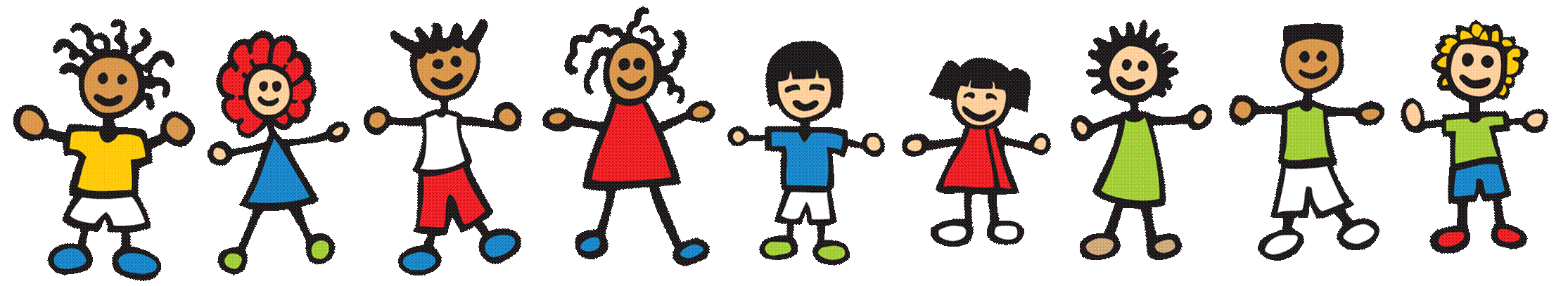 ,d tufgr ;kfpdk
jk’Vªh; cky vf/kdkj lqj{kk vk;ksx vkSj fnYyh fof/kd lsok,a izkf/kdj.k dh Vhe us frgkM+ ds tsy uEcj 6 o 7 dk fufj{k.k fd;k
278 ukStoku vkjksfi;ksa esa ls 114 fd”kksj ik, x,
 fnYyh mPp U;k;ky;
cky vijkf/k;ksa ls O;Ogkj vkSj mudh 
    lqj{kk ls lEcfU/kr  fn”kk&funsZ”kksa 
    dh ,d J`a[kyk tkjh dh
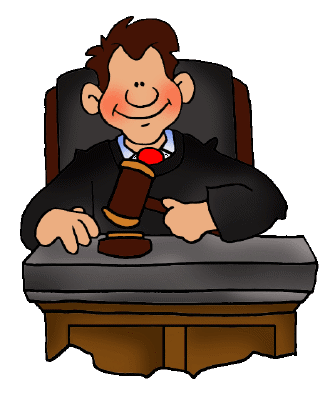 drZO; /kkjd
eftLVªsV / 
cky U;k; cksMZ ¼ts-ts-ch-½
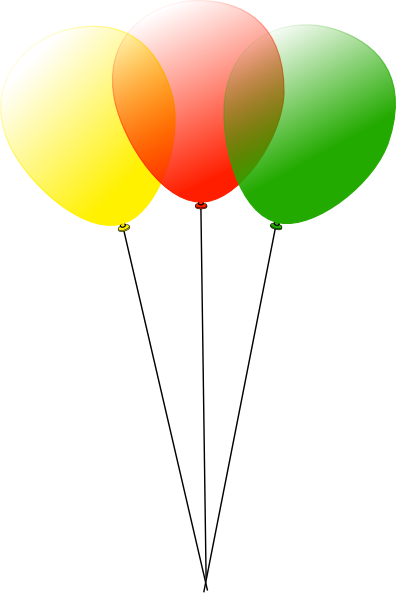 iqfyl@tk¡p vf/kdkjh
tsy v/kh{kd
iqfyl@tk¡p vf/kdkjh dk drZO;
fxj¶+rkjh ipkZ - vk;q dk mYys[k 
 ;fn igpku Ik= u gks o fd”kksj yxrk gS
 ^vk;q ipkZ* 
 iwNuk - vkSipkfjd f”k{kk izkIr dh gS?
 ;fn gk¡, rks Ldwy ds fjdkWMZ vfr“kh?kz lR;kfir
 ,e-lh-Mh- ;k xzke iapk;r esa tUe iathdj.k
 izkFkfed tk¡p - lEc) nLrkost@tokc dks fjdkWMZ
;fn nLrkost rqjar izkIRk ugha vkSj tk¡p vf/kdkjh ds ikl i;kZIr vk/kkj gks - le; dh ek¡x
igys vkijkf/kd ekeys ds fjdkMZ dh baDok;jh,  fd”kksjkoLFkk ?kks’k.kk ls lEcfU/kr MkVk j[kuk
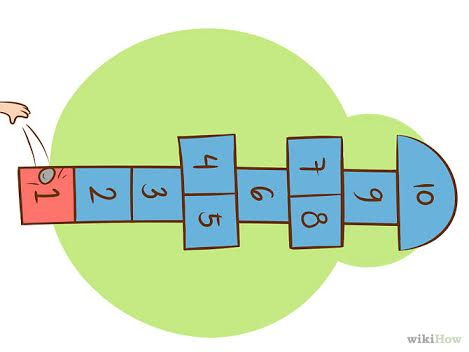 iqfyl@tk¡p vf/kdkjh dk drZO;
gj dsl esa tgk¡ cPpk 21 o’kZ ls de mez gksus dk nkok - dh xbZ baDok;jh dks fyf[kr ntZ djuk
fof”k’V cky iqfyl ;wfuV }kjk ldqZyj tkjh djuk - fd”kksjksa dks ts-ts-ch- vkSj O;Ldksa dks vnkyr esa VªkalQj djus dh izfØ;k
;fn iqfyl vf/kdkjh fdlh O;fDr dks O;Ld ds :Ik esa fxj¶+rkj djrk gS vkSj mls fd”kksj ik;k tkrk gS - lEcfU/kr Mh-lh-ih- }kjk baDok;jh
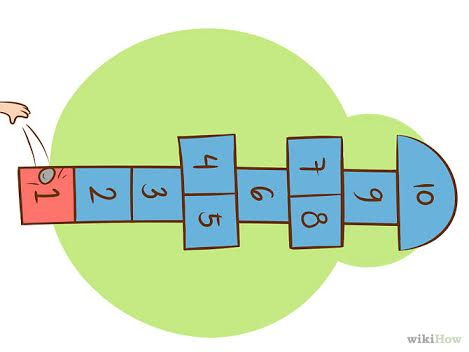 eftLVªsV/cky U;k; cksMZ ds drZO;
fdlh ukStoku vijk/kh dks eftLVªsV ds lkeus izLrqr fd;k:
:i&jax ls 18 lky ls de ds gksus dk vkHkkl gks
mez 18&21 o’kZ crkbZ xbZ gks 
eftLVªsV dk drZO; gksxk fd vk;q lqfuf”pr djus dk vkns”k nsa
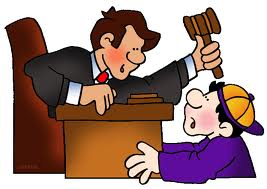 xksihukFk ?kks”k cuke 
if’pe caxky jkT; 
(1984 ,-vkbZ-vkj- ,l-lh- 237)
eftLVªsV/cky U;k; cksMZ ds drZO;
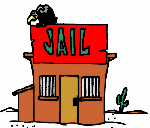 tks yksx vafre :Ik ls ts-ts-ch- }kjk fd”kksj ik;s x;s gksa
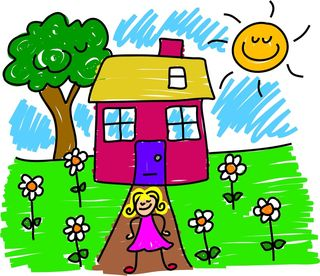 mUgsa tsy ls fufj{k.k x`g esa f”k¶V dj fn;k tkuk pkfg,
tsy v/kh{kd ds drZO;
ftudh “kqjvkrh tk¡p ds ckn muds fd”kksj gksus dk lansg gks ;k 
ftudh mez 18 o’kZ fyf[k xbZ gks ysfdu os de mez ds yxrs gksa 
tsy v/kh{kd dks mUgsa vo”; :Ik ls nwljs dSfn;ksa ls 
vyx j[kuk pkfg,
JUVENILES
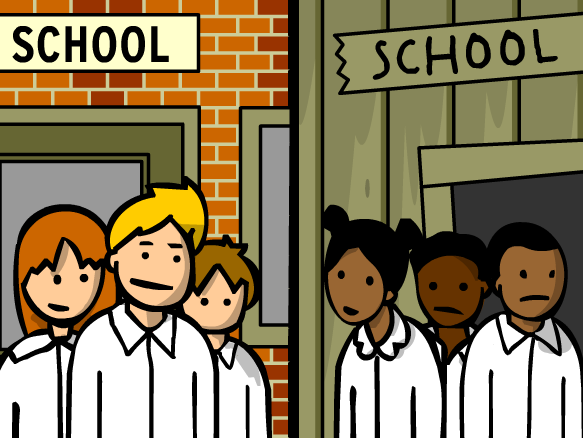 ADULTS
/kU;okn!
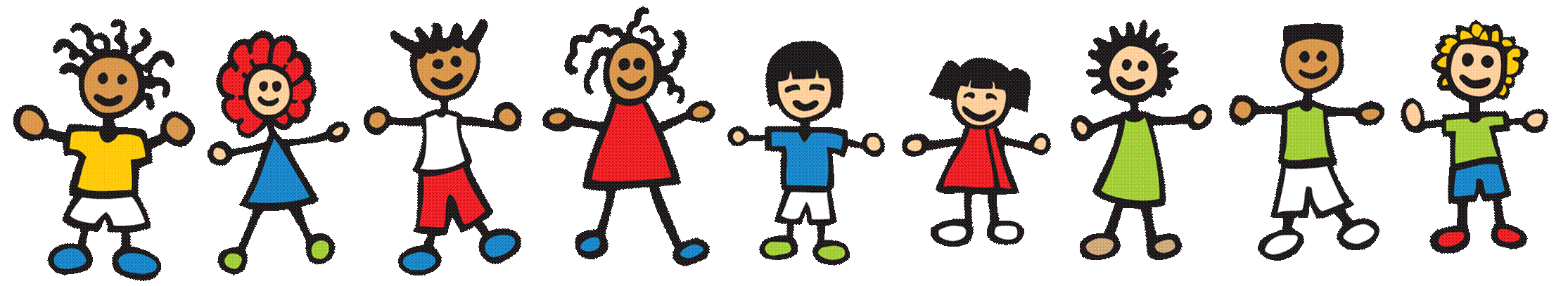